Pertemuan 3
Pancasila Sebagai Identitas Nasional
DR.Poni Sukaesih Kurniati, S.IP., M.Si
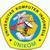 Pengertian Identitas
Kata identitas berasal dari bahasa Inggris Identity yang memiliki pengertian harfiah ciri-ciri, tanda-tanda, atau jati diri yang melekat pada seseorang atau sesuatu yang membedakannya dengan yang lain.
Dalam terminologi antropologi, identitas adalah sifat yang menerangkan dan sesuai dengan kesadaran diri pribadi sendiri, golongan sendiri, kelompok sendiri, komunitas sendiri, atau negara sendiri.
Poni Sukaesih Kurniati, S.IP., M.Si
DR. Poni Sukaesih Kurniati, S.IP., M.Si
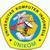 Kata “nasional” dalam identitas nasional merupakan identitas yang melekat pada kelompok-kelompok yang lebih besar yang diikat oleh kesamaan-kesamaan, baik fisik seperti budaya, bahasa, agama, maupun non fisik seperti keinginan-cita-cita, dan tujuan.
Poni Sukaesih Kurniati, S.IP., M.Si
DR. Poni Sukaesih Kurniati, S.IP., M.Si
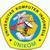 Identitas nasional adalah manifestasi nilai-nilai budaya yang tumbuh dan berkembang dalam aspek kehidupan suatu bangsa (nation) dengan ciri-ciri khas, dan dengan ciri-ciri yang khas tadi suatu bangsa berbeda dengan bangsa lain dalam kehidupannya 
    (Wibisono Koento:2005)
Proses pembentukan identitas nasional bukan sesuatu yang sudah selesai, tetapi sesuatu yang terus berkembang dan kontekstual mengikuti perkembangan zaman.
Poni Sukaesih Kurniati, S.IP., M.Si
DR.Poni Sukaesih Kurniati, S.IP., M.Si
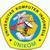 Sesuatu yang terjadi dalam suatu masyarakat dan menjadi ciri atau identitas nasional mempunyai indikator sebagai berikut:
Pola perilaku adalah gambaran pola perilaku yang terwujud`dalam kehidupan sehari-hari.
Lambang-lambang, adalah sesuatu yang menggambarkan tujuan dan fungsi negara.
Alat-alat perlengkapan, adalah sejumlah perangkat atau alat-alat perlengkapan yang digunakan untuk mencapai tujuan yang berupa bangunan, peralatan dan teknologi.
Tujuan yang ingin dicapai yang bersifat sinamis dan tidak tetap.
DR.Poni Sukaesih Kurniati, S.IP., M.Si
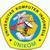 Unsur-Unsur Pembentuk Identitas Nasional
Sejarah
Kebudayaan (akal budi, peradaban, pengetahuan)
Budaya Unggul
Suku bangsa
Agama
Bahasa
DR.Poni Sukaesih Kurniati, S.IP., M.Si
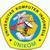 Revitalisasi Pancasila Sebagai Pemberdayaan Identitas Nasional
Dalam rangka pemberdayaan identitas nasional, perlu ditempuh dengan revitalisasi Pancasila. Revitalisasi Pancasila adalah pemberdayaan kembali kedudukan, fungsi, dan peranan Pancasila sebagai dasar negara, pandangan hidup, ideologi, dan sumber nilai-nilai bangsa Indonesia.
DR. Poni Sukaesih Kurniati, S.IP., M.Si
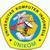